EECS498-008Formal Verification of Systems Software
Material and slides created by
Jon Howell and Manos Kapritsos
-1
Leader election
id
23
-1
-1
id
35
id
40
-1
-1
id
11
id
86
10/5/22
EECS498-008
2
-1
40
Leader election
id
23
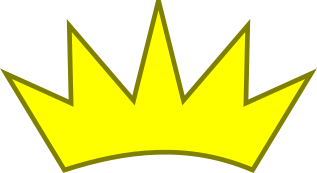 40
-1
-1
23
35
id
35
id
40
-1
-1
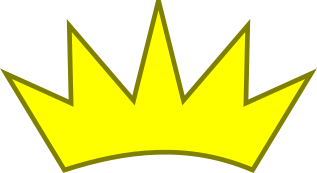 id
11
id
86
86
86
10/5/22
EECS498-008
3
-1
35
Leader election
id
23
-1
-1
23
35
id
35
id
40
-1
-1
id
11
id
86
86
40
10/5/22
EECS498-008
4
Administrivia
Midterm exam next Wednesday, 10/12
6-8pm, EECS1303
No lecture that day
Closed books
Allowed one double-sided cheat-sheet, 10pt minimum
Covers everything up to Chapter 4 (i.e. excluding distributed systems)

Problem set 3 (Chapter 5) will be released on Monday, 10/10
10/5/22
EECS498-008
5
Introduction to distributed systems
What is a distributed system?

A collection of distinct processes that:
are spatially separated
communicate with one another by exchanging messages
have non-negligible communication delay
do not share fate
have separate, imperfect, unsynchronized physical clocks
10/5/22
EECS498-008
6
-1
Leader election
-1
...as a distributed, asynchronous system
id
23
id
40
10/5/22
EECS498-008
7
New Dafny syntax: modules
Modules allow us to break up our code into multiple parts

module A {
	predicate MyPredicate() { ... }
}

module B {
	import A
	predicate MySecondPredicate() { A.MyPredicate() }
}
10/5/22
EECS498-008
8
Modeling distributed systems
A distributed system is composed of multiple hosts
Distributed System: attempt #1
module DistributedSystem {
  datatype Variables = 
    Variables(hosts:seq<Host.Variables>)

  predicate Next (v:Variables, v’:Variables, hostid: nat) {
    && Host.Next(v.hosts[hostid],v'.hosts[hostid]))
    && forall otherHost:nat | otherHost != hostid ::
        v’.hosts[otherHost] == v.hosts[otherHost]
  }
}
Distributed system
Host
Host
Host
Host
10/5/22
EECS498-008
9
A distributed system is composed of multiple hosts and a network
Distributed system: attempt #2
module DistributedSystem {
  datatype Variables = 
    Variables(hosts:seq<Host.Variables>,
              network: Network.Variables)

  predicate HostAction(v, v’, hostid, msgOps) {
    && Host.Next(v.hosts[hostid],v'.hosts[hostid],msgOps))
    && forall otherHost:nat | otherHost != hostid ::
        v’.hosts[otherHost] == v.hosts[otherHost]
  }

  predicate Next(v, v’, hostid, msgOps: MessageOps) {
    && HostAction(v, v’, hostid, msgOps)
    && Network.Next(v, v’, msgOps)
  }
}
Distributed system
Host
Host
Network
Host
Host
Binding variable
10/5/22
EECS498-008
10
Defining the network
datatype Option<T> = Some(value:T) | None
datatype MessageOps = MessageOps(
		recv:Option<Message>, 		send:Option<Message>)
Network module
module Network {
  datatype Variables = 
    Variables(sentMsgs: set<Message>)

  predicate Next(v, v’, msgOps:MessageOps) {
    // can only receive messages that have been sent
    && (msgOps.recv.Some? ==> msgOps.recv.value in v.sentMsgs)
    // Record the sent message, if there was one
    && v'.sentMsgs ==
       v.sentMsgs + if msgOps.send.None? then {} 
                    else {msgOps.send.value}
  }
}
Distributed system
Host
Host
Network
Host
Host
10/5/22
EECS498-008
11
A distributed system is composed of multiple hosts, a network and clocks
Distributed system: attempt #3
module DistributedSystem {
  datatype Variables = 
    Variables(hosts:seq<Host.Variables>,
              network: Network.Variables,
              time: Time.Variables)

  predicate Next(v, v’, hostid, msgOps: MessageOps, clk:Time) {
    || (&& HostAction(v, v’, hostid, msgOps)
        && Network.Next(v, v’, msgOps)
        && Time.Read(v.time, clk))
    || (&& Time.Advance(v.time, v’.time)
        && v’.hosts == v.hosts
        && v’.network == v.network)
  }
}
Distributed system
Host
Host
Network
Time
Host
Host
10/5/22
EECS498-008
12
A “distributed” system
module DistributedSystem {
  datatype Variables = 
    Variables(fs: FileSystem.Variables,
              disk: Disk.Variables)

  predicate Next(v, v’) {
    || (exists io :: 
        && FileSystem.Next(v.fs, v’.fs, io)
        && Disk.Next(v.disk, v’.disk, io)
    || ( // Crash!
        && FileSystem.Init(v’.fs)
        && v’.disk == v.disk
       )
  }
}
Distributed system
Disk
File system
(in-memory state
Binding variable
10/5/22
EECS498-008
13
Trusted vs proven
Hosts cannot communicate except through the network
Time can advance between any host steps
File system (kernel) 
can crash
Disk won’t forget writes it acknowledged
Distributed system
Distributed system
Network won’t make up packets
Host
Host
Network
Disk
File system
(in-memory state
Network might reorder packets
Time
Host
Host
Disk might reorder concurrent writes
Time only moves forward
10/5/22
EECS498-008
14
: the systems specification sandwich
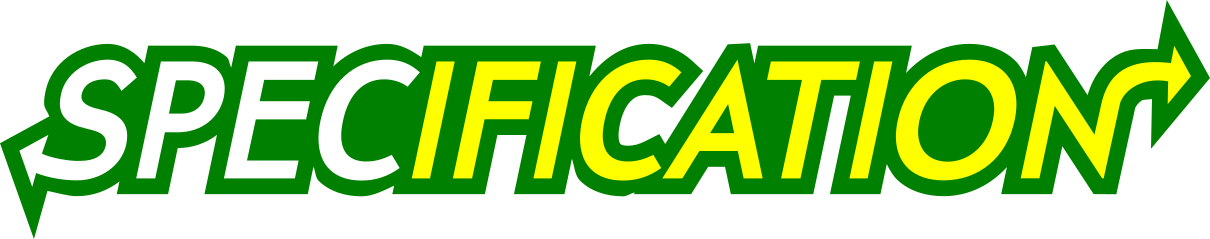 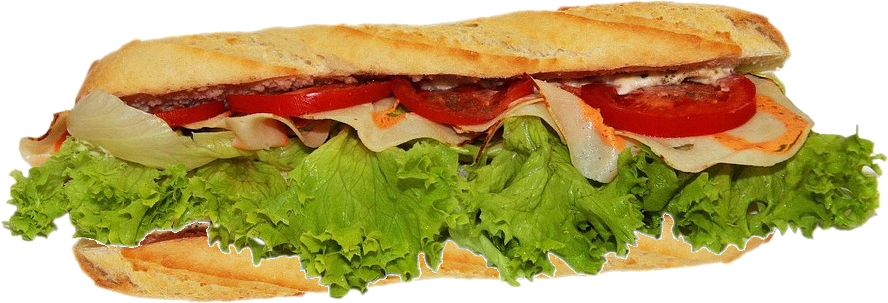 trusted application spec
proof
protocol
proof
code
trusted environment assumptions
image: pixabay
10/5/22
EECS498-008
15